Бюджет семьи
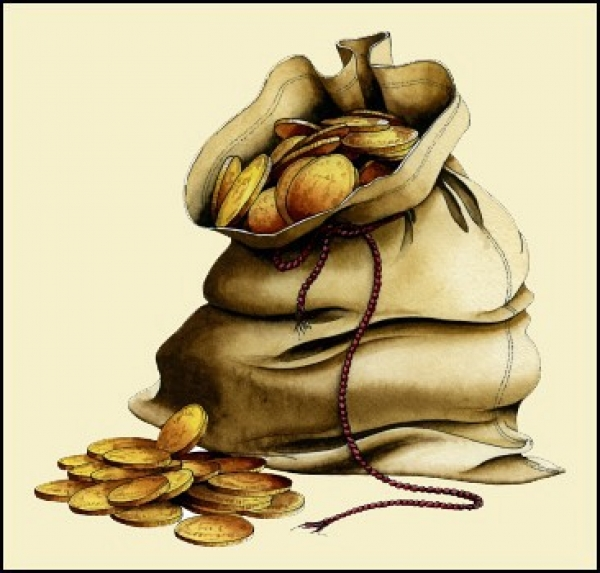 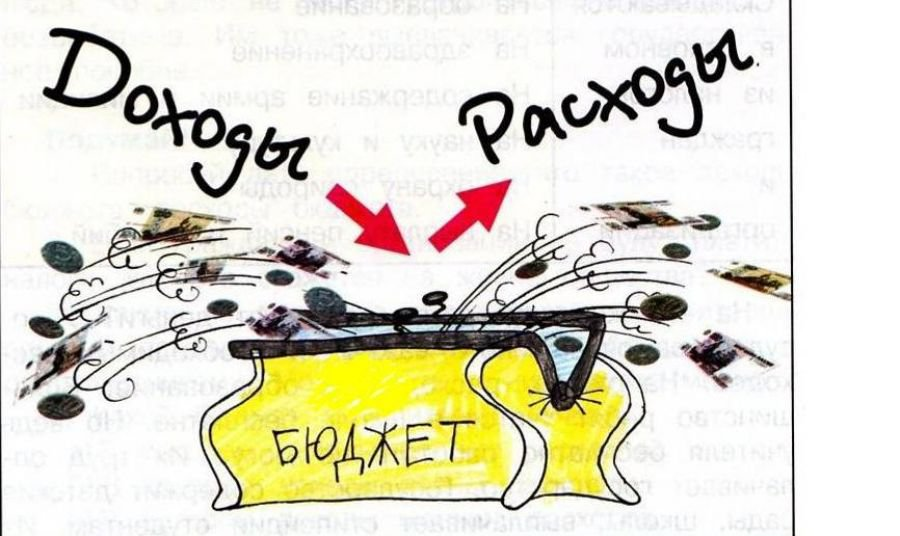 Структура всех доходов и расходов 
за определённый период времени
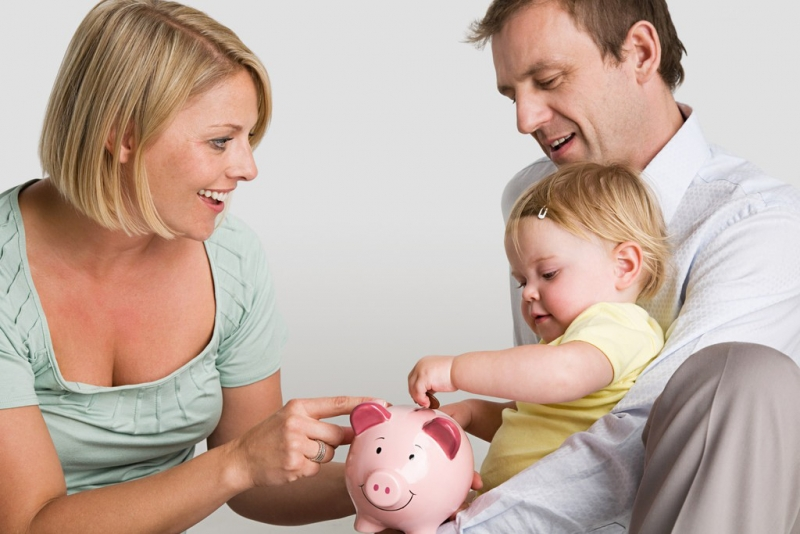 Доходы семьи
заработная плата родителей; 
пенсии бабушки и дедушки ;
стипендия брата, сестры;
средства от реализации продуктов подсобного хозяйства.
Материальные ценности или деньги, получаемые в виде заработной платы, вознаграждения или подарка от государства, предприятия или отдельного лица за работу, услугу или другую деятельность.
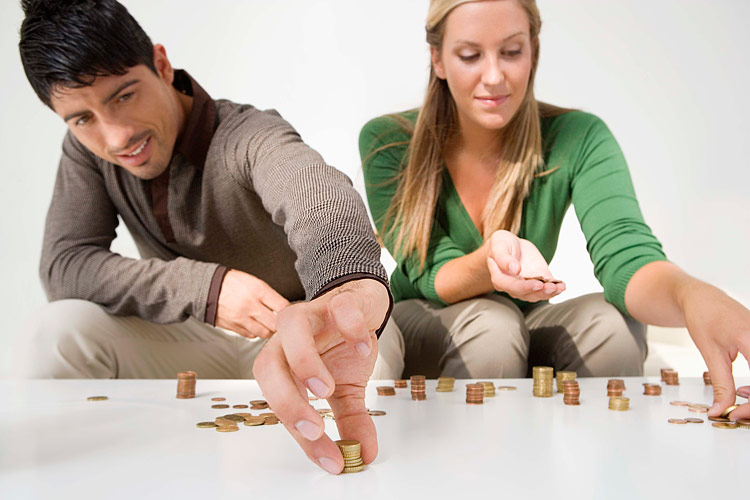 Расходы семьи
покупка продуктов;
проезд в транспорте;
покупка одежды ;
оплата коммунальных услуг;
походы в кино, театры.
Затраты на покупку, на изготовление, содержание, ремонт и обслуживание каких-либо изделий, услуг.
Виды бюджета
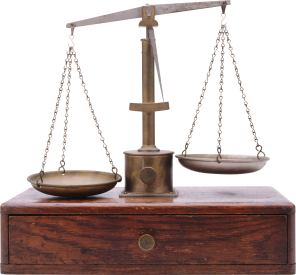 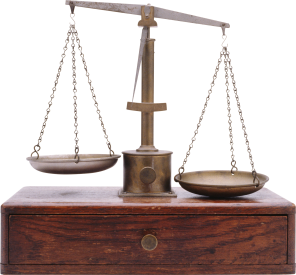 Р
Д
Д
Р
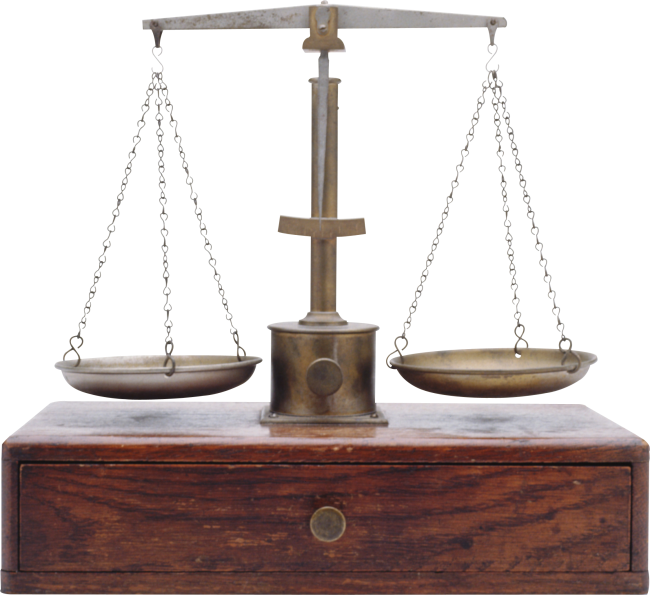 Дефицитный
Избыточный
Д
Р
Сбалансированный
Виды расходов
Переменные
Постоянные
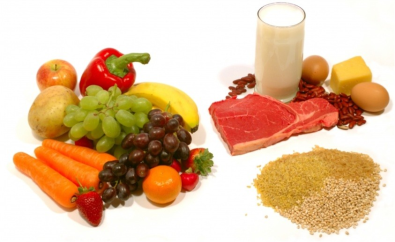 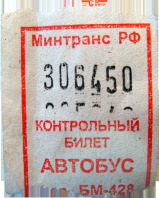 Единовременные
Периодические
(Непредвиденные)
Циклические
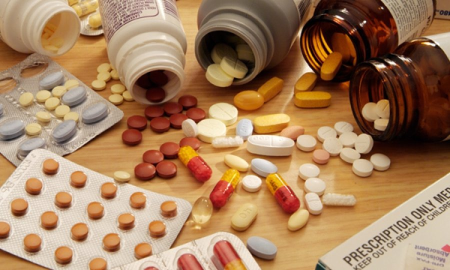 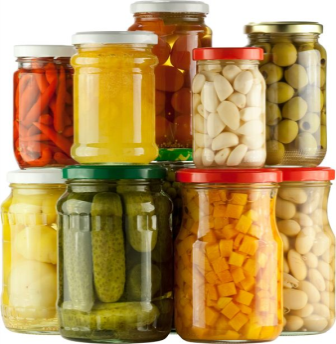 Сезонные
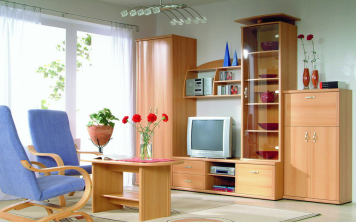 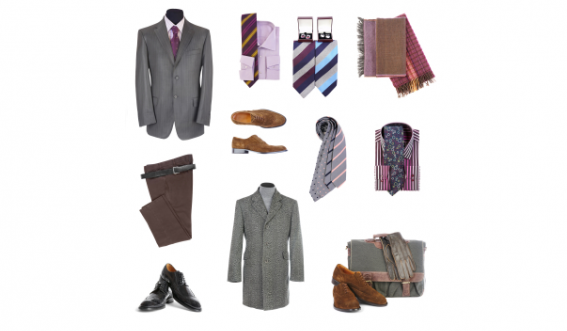 Экономическая игра «Доходы и расходы»
Вопросы для обсуждения:
Почему люди за некоторые вещи и услуги не платят деньги? 
Действительно ли эти блага достаются им бесплатно? 
Какие вещи, предметы, услуги, по вашему мнению, можно и должно просить, получать, использовать, не уплачивая за них? 
Следует ли платить деньги за воздух, за воду, за свет, за солнечное тепло?
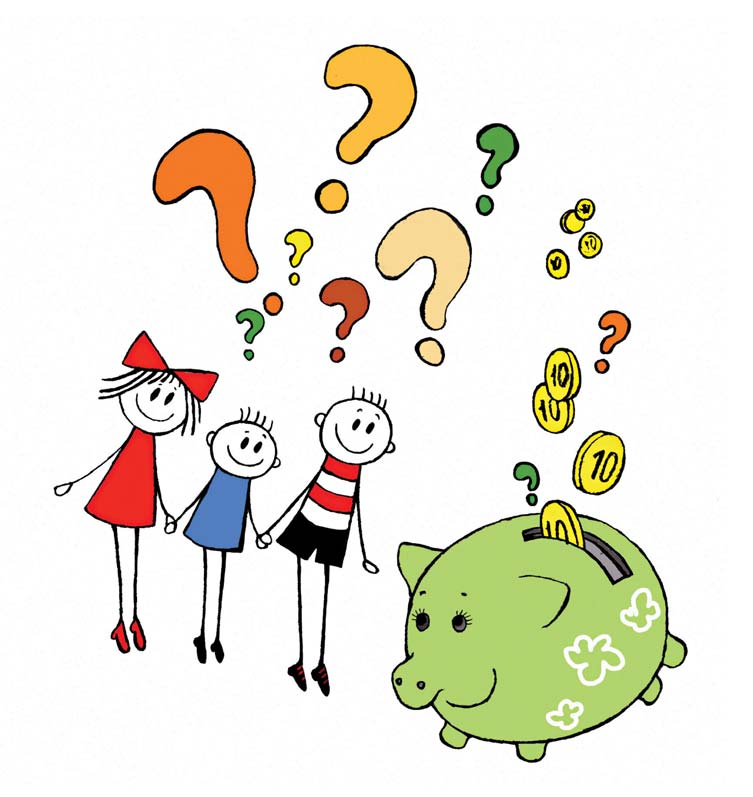 Экономическая игра «Доходы и расходы»
Создайте семью, заполните таблицу:
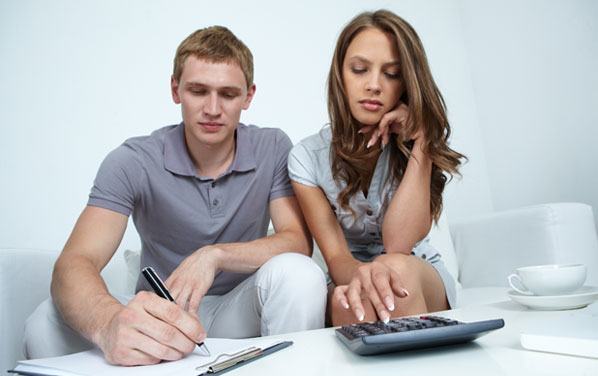 Экономическая игра «Доходы и расходы»
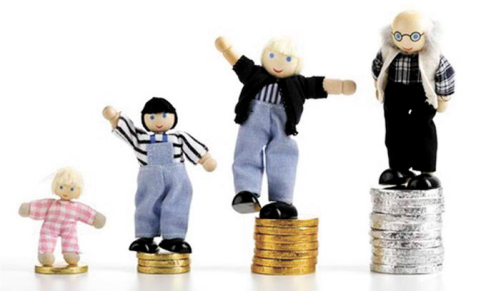 Рассчитайте доходы и расходы, 
заполните таблицы
Экономическая игра «Доходы и расходы»
Предложите пути выхода 
из сложившейся ситуации
Проверь себя:
1. Что такое бюджет семьи? Назовите виды бюджета
2. Что такое расход и доход?
3. Какие бывают платежи?